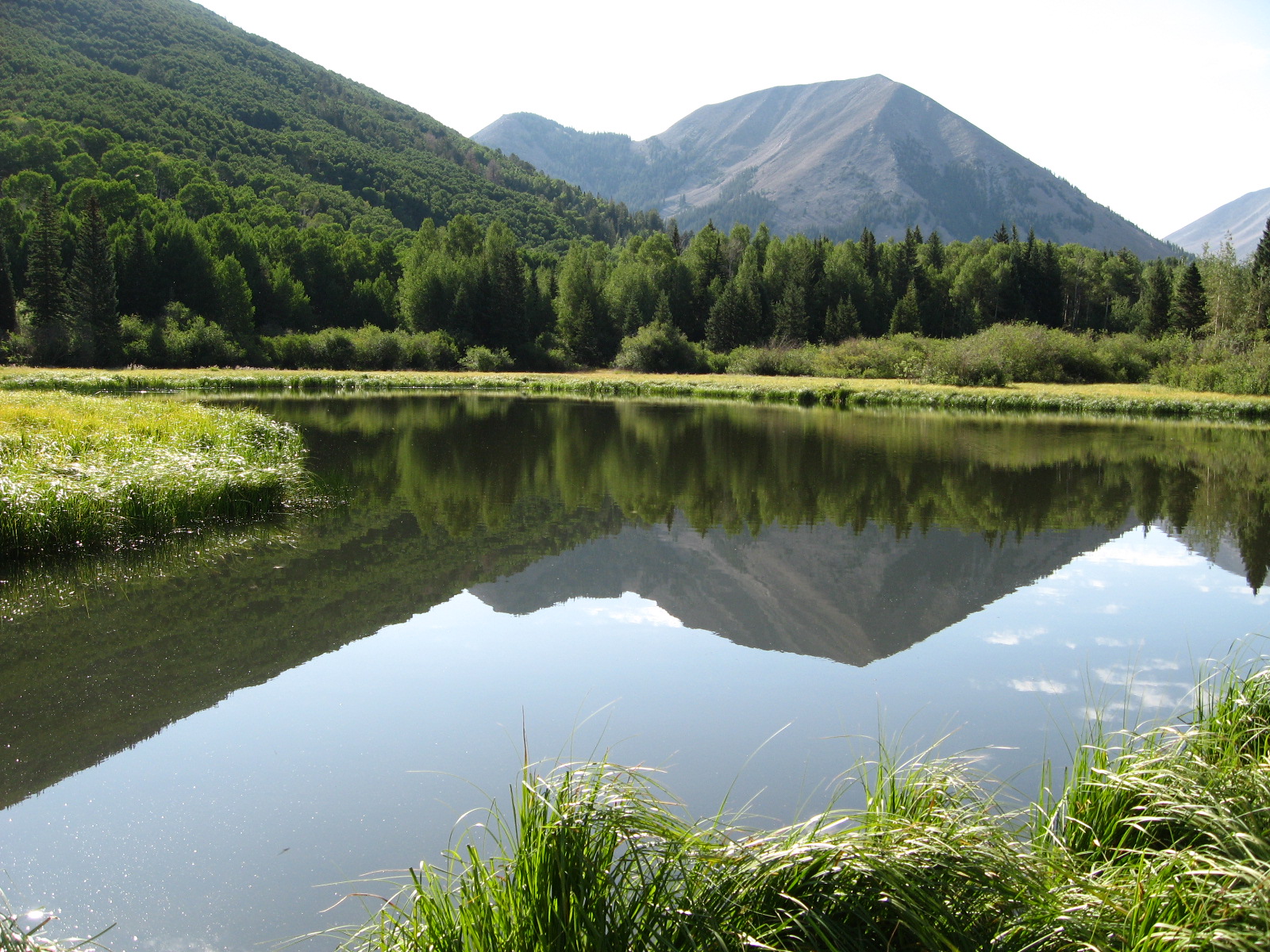 Declarations of Beneficial Use
Utah Division of Water Rights    Supplemental Water Rights and Database Groups
November 2017
Overview
Declaration of Beneficial Use
DOBU Basics
Database Corrections 
Apportionment of Beneficial Use
Examples
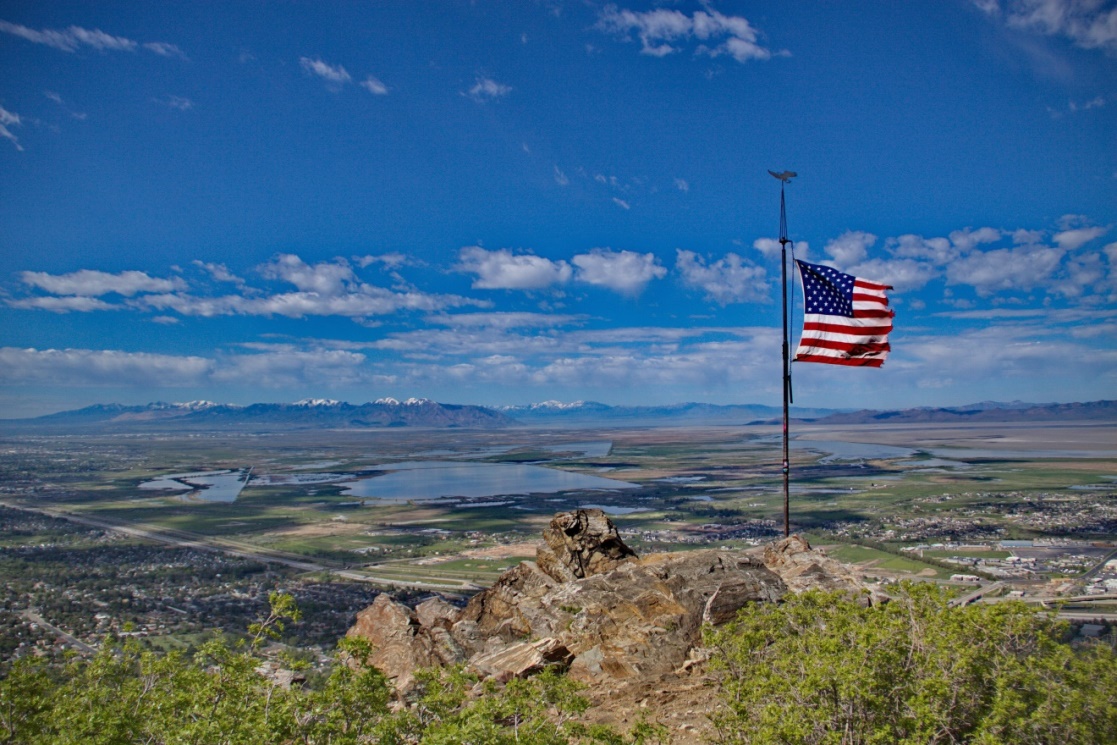 Declaration of Beneficial Use
A Declaration of Beneficial Use Amounts declares the beneficial use amount on one or more of the water rights in a water use group aka ‘DOBU’
Beneficial Use is the measure and limit of all water rights (73-1-3)
Rules
Rule R655-16 Administrative Procedures for Declaring Beneficial Use Limitations for Supplemental Water Rights
April 7, 2010
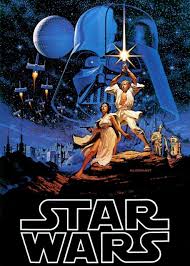 Authority
Utah Code 73-2-1(3) The State Engineer shall be responsible for the general administrative supervision of the waters of the state…
Utah Code 73-2-1(5)(g) The State Engineer may make rules…[for] the determination of water rights
Justification and Purpose
This rule provides for a DOBU form to enable Water Right Holders to declare the beneficial use information and document agreement with the holders of supplemental water rights.
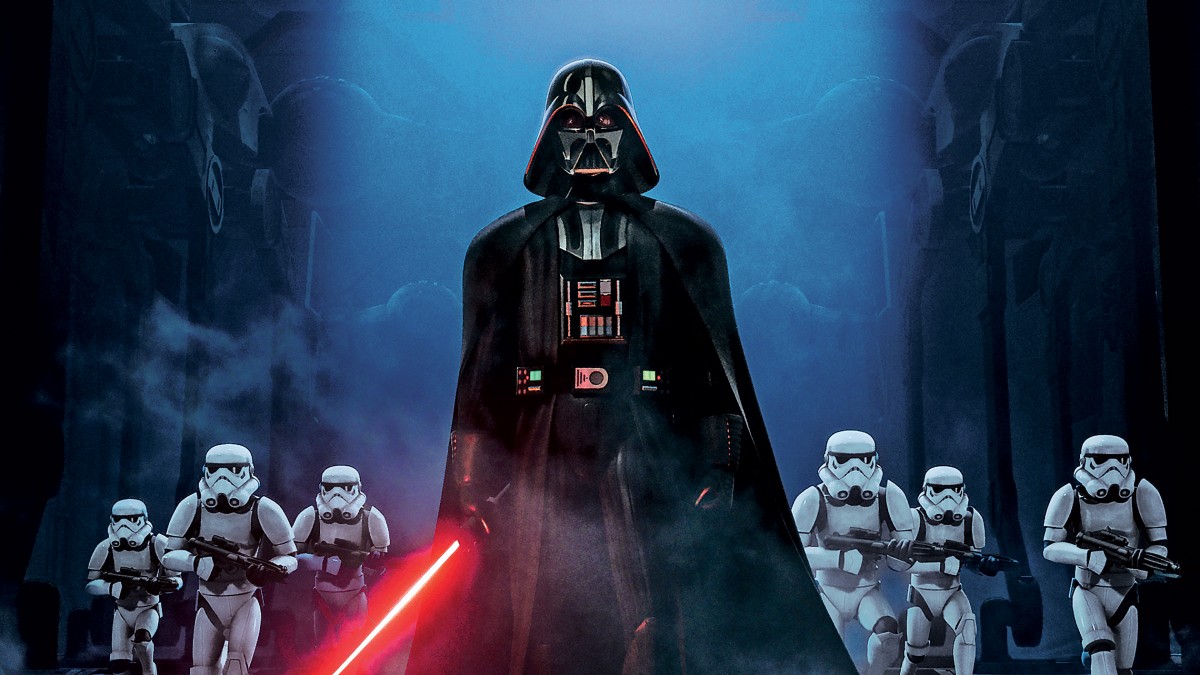 Application of Rule
This rule applies to all Water Use Groups defined in the State Engineer’s water right records for which Beneficial Use Amount of each of the individual water rights has not been established.
If a water right is of record with the State Engineer, in a water use group and not evaluated
DOBU Basics
DOBU Basics
Prepared by Water Right Holders on the provided form or an alternative document containing the same information
Must be signed by all Water Right Holders in the Water Use Group
and include documentation supporting the Beneficial Use Amounts declared
DOBU Basics
The DOBU shall apportion the beneficial use amount of a water right in the Water Use Group
All parties must acknowledge that the beneficial use amounts declared are not a general adjudication of the water rights
DOBU Basics
Let’s Practice!
Water Use Group 420187 is comprised of Water Right 57-1, 57-2, and 57-3 for irrigation of 2.0 acres, 3 EDUs and 15 ELUs how can you apportion these rights?
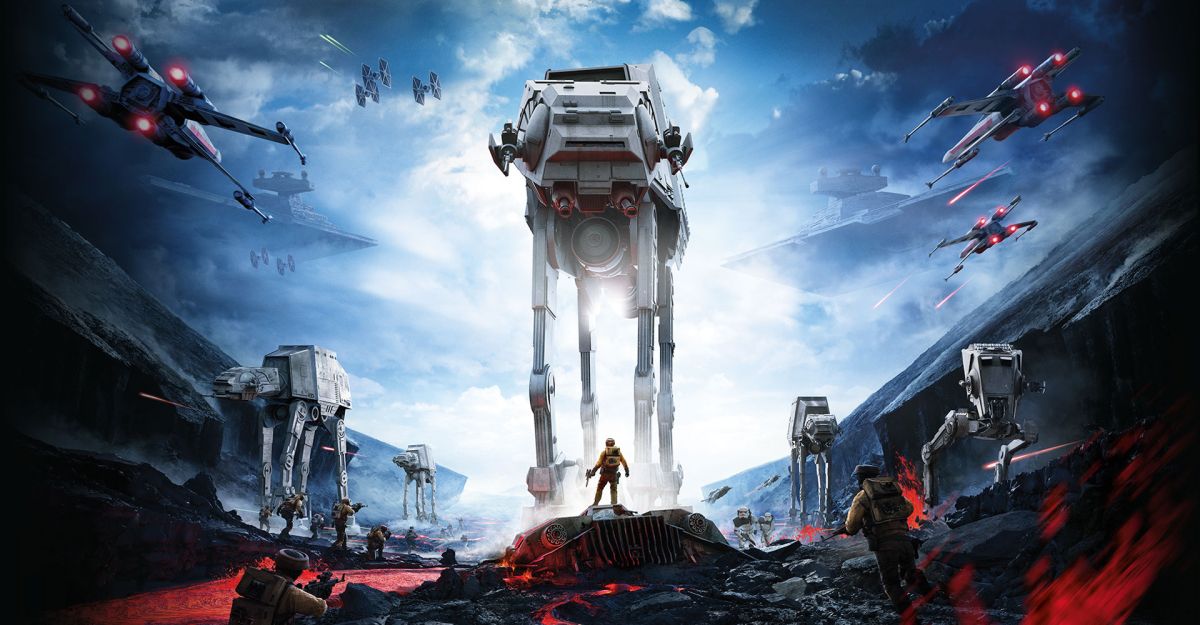 DOBU Basics
DOBU Basics
The State Engineer may require additional documentation to support the Beneficial Use Amounts declared
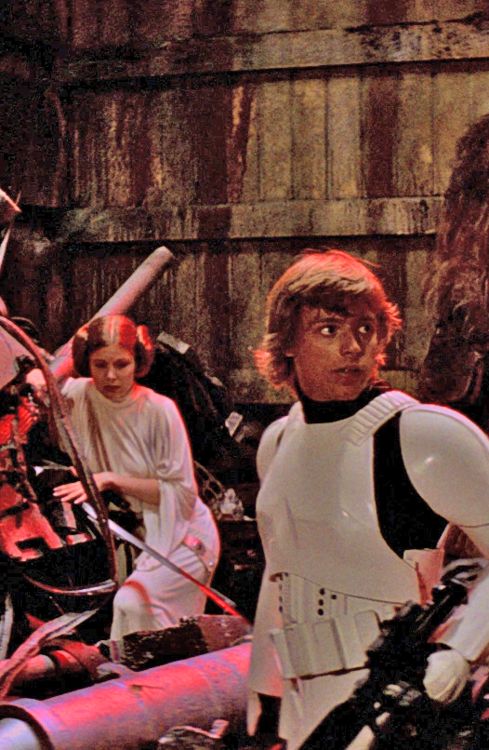 DOBU Basics
When do you need to file a DOBU?
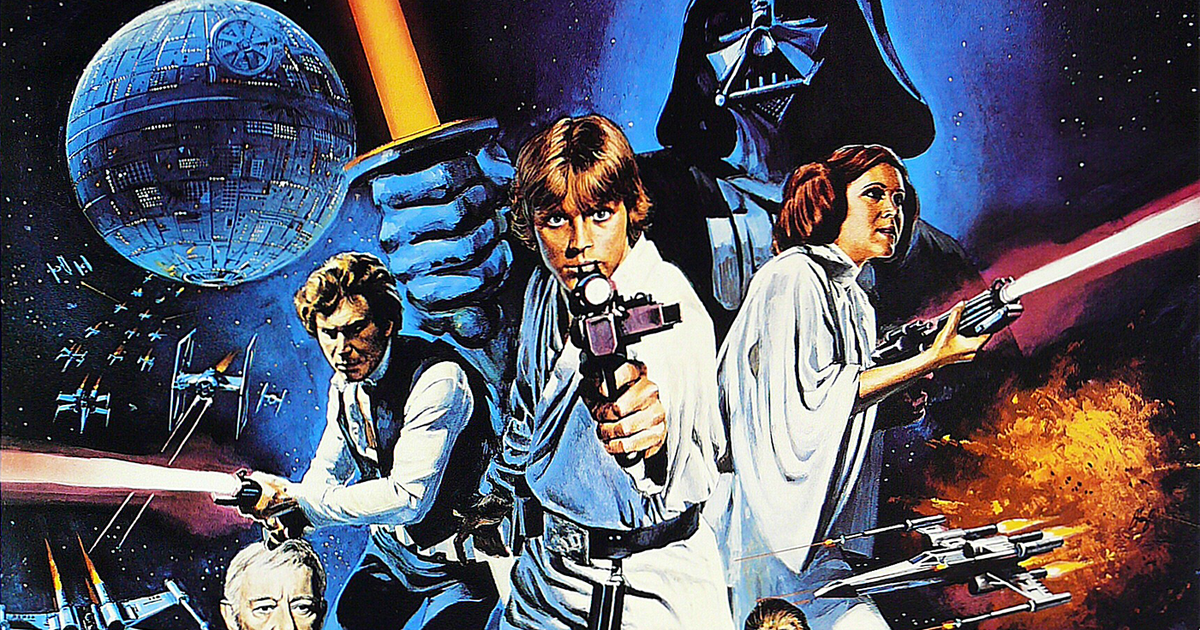 DOBU Basics
The following applies when you want to file a change application or proof of beneficial use
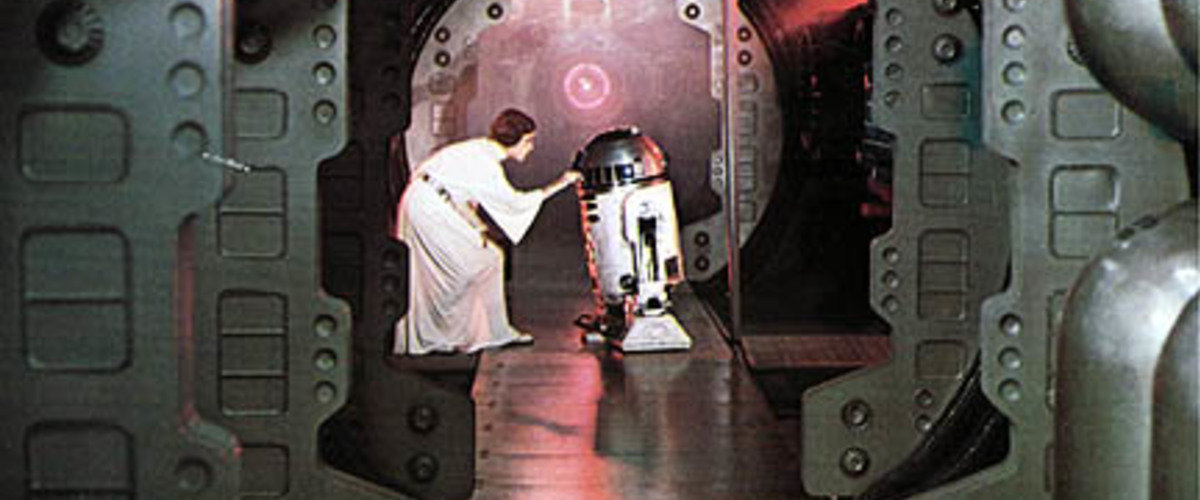 DOBU Basics
is filed on fewer than all of the water rights in a Water Use Group
The Change application seeks to remove a water right from a Water Use Group
The Beneficial Use Amount of said water right to be acted upon has not been quantified
The nature of the change requires a quantification of the Sole Supply of the water right being changed
DOBU Basics
Shall be prepared for each Water Use Group to which the water right or the portion of the water right has been assigned.
May quantify only the Beneficial Use Amount of the water right that would be the subject of an action.
DOBU Basics
Must, together with any other Declarations required by the Change Application, if the water right has been assigned to more than one Water Use Group, declare the Sole Supply of the water right or the portion of the water right to be changed.
Random DOBU Question
Can you use one DOBU form for more than one Water Use Group?
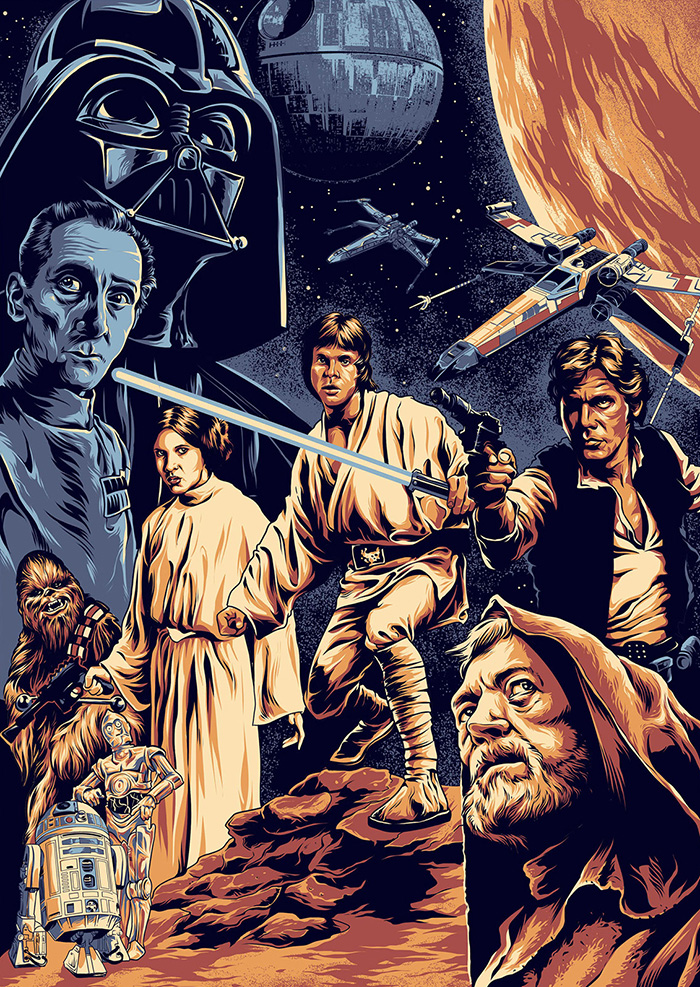 DOBU Evaluation
Staff looks to make sure the DOBU is signed by all parties
Consistency with the water right information in the State Engineer’s records
Inconsistent, DOBU will be returned
Consistent, State Engineer’s records will be updated and memo will be written and placed on all affected water rights
Random DOBU Question
If you find an error on our database, what can be done to correct the error?
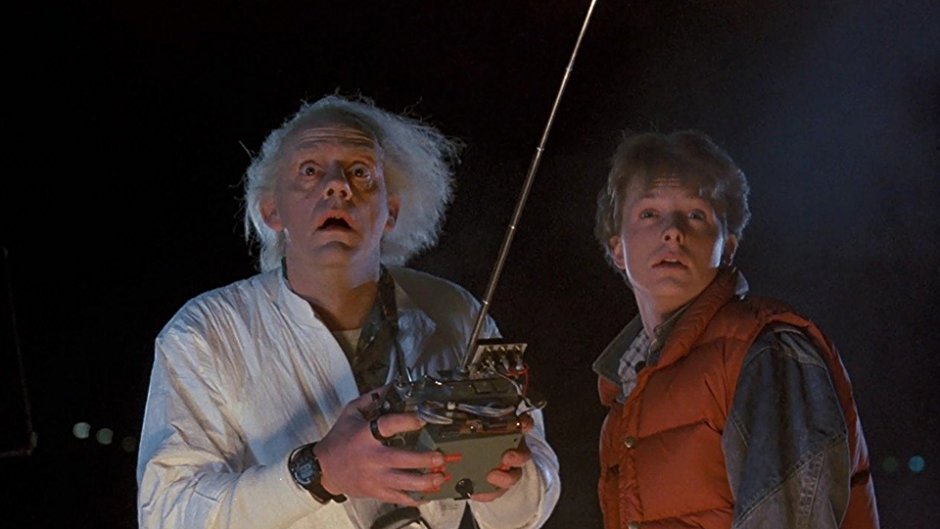 Database Corrections
Submit request in writing identifying the error
Offer a solution on how you believe the database should be adjusted
The State Engineer shall complete a review of the water rights and make corrections if consistent with records
Database Corrections
The State Engineer may make corrections to the database any time to resolve errors
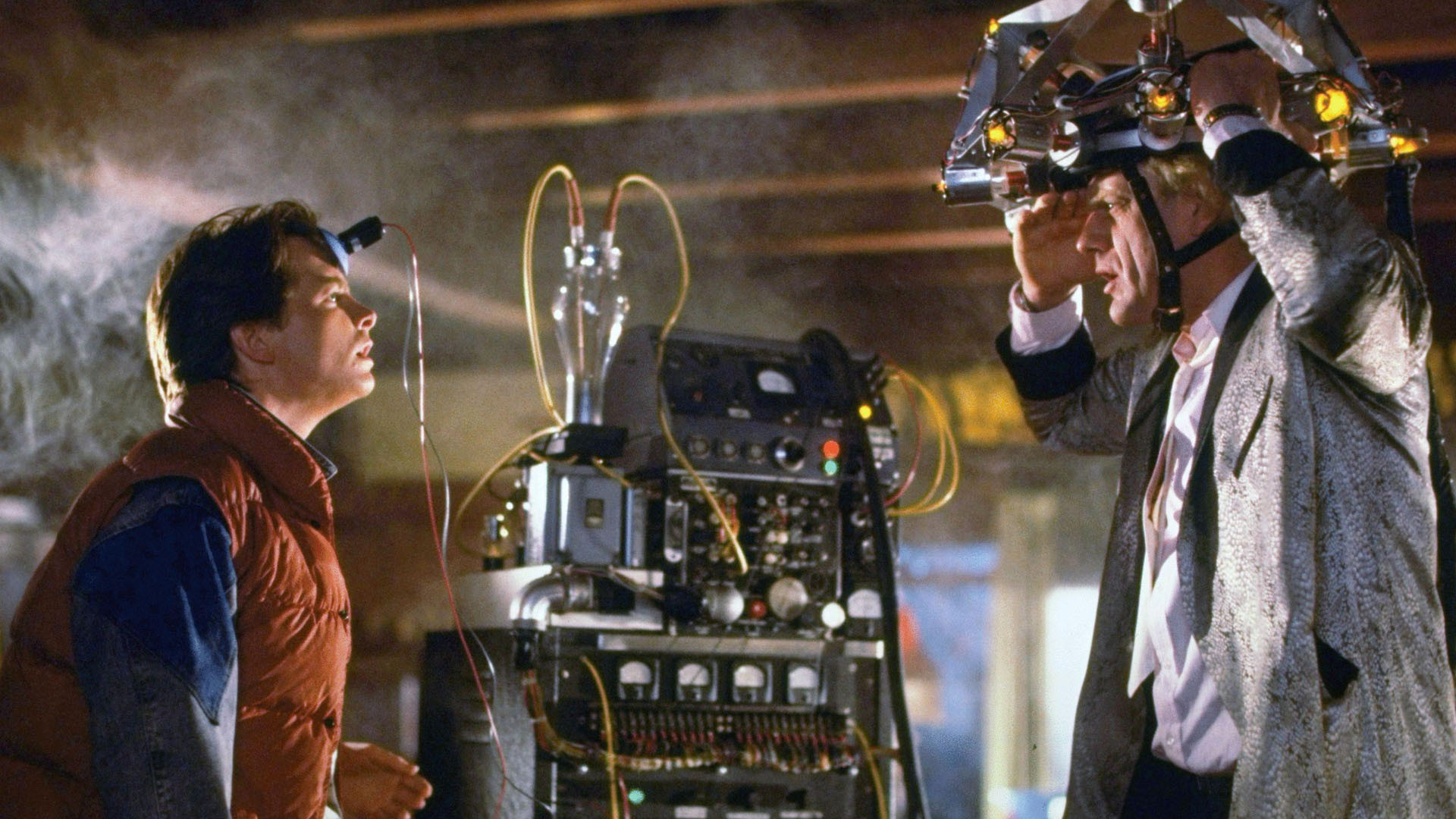 Database Corrections
For Example Change application review of two water rights
WRNUM 1
Certificated 1979 for 
Irrigation, ELUs, and EDU
Not Supplemental
WRNUM 2
Certificated 1981 for Irrigation and 
ELUs Supplemental with WRNUM 1
Database had one water use group for Irrigation, ELUs, and EDU
Database now has two water use groups Group 1 for WRNUM 1 & 2 Irrigation, ELUs and Group 2 for WRNUM 1 EDU
[Speaker Notes: Talk about change application review]
Random DOBU Question
Do you have to have all parties sign if you want to declare a zero for the water right held in your name?
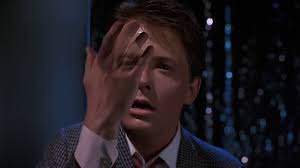 DOBU Basics +
So you filed or tried to file a DOBU and just couldn’t make it work
Reasons why
One of the water right holders is deceased
One of the water right holders don’t want to sign
Any other reason(s)
Must document attempts and provide justification
Apportionment
Application for Apportionment of Beneficial Use shall be made on a form provided by the State Engineer and shall comply with Chapter 63G-4-201
Commencement of adjudicative proceedings
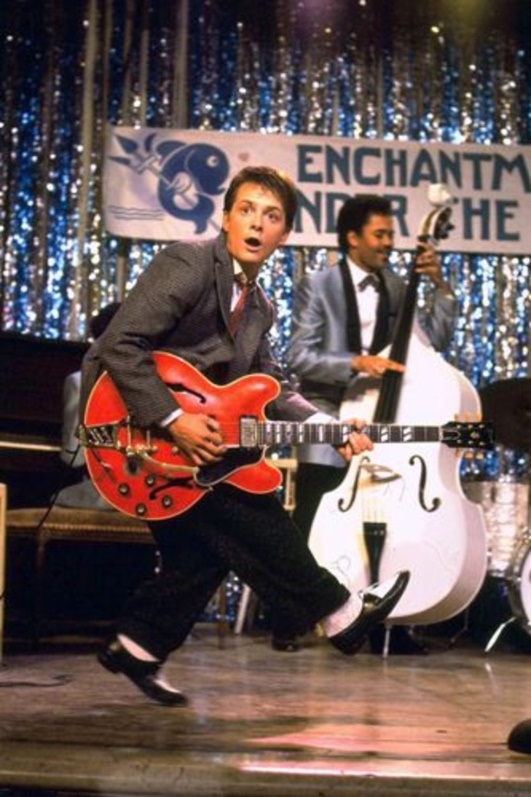 Apportionment
Applicant shall provide 
All information requested
All affidavits and documentation gathered in effort to file the DOBU
Acknowledgement that this action is not a general adjudication 
Notice to other parties pursuant to Chapter 63G-4-201(3)(b)
Apportionment
The State Engineer shall
Review the application
If incomplete or does not meet the criteria, will return the form
If complete, will accept the form
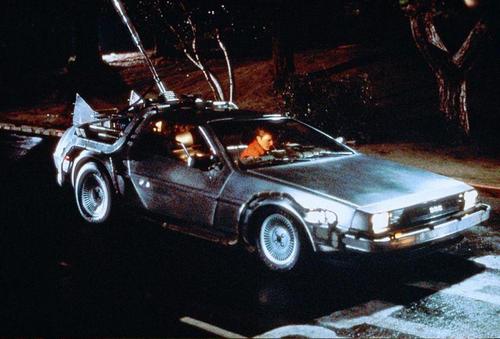 Apportionment
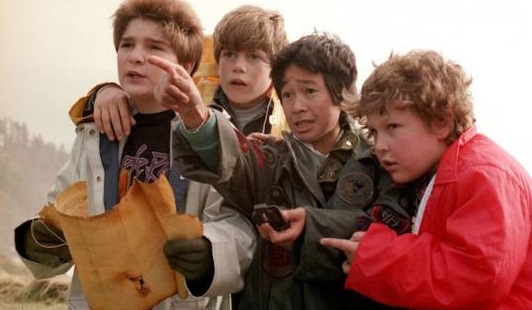 The process
The State Engineer shall
Notify all parties
30 days
Review all information received
Based on all information a preliminary apportionment
Notify all parties of preliminary apportionment
30 days
Apportionment
The State Engineer may hold a hearing
The State Engineer shall
Review any further information
Issue an Order setting forth the beneficial use amounts of each water right apportioned
Orders shall be subject to the applicable law
Once opportunity for review has passed the database is updated
Exceptions
Public Water Suppliers
During the Change Application or Proof Process
Water Right Holder wishes to declare zero
Beneficial use amounts determined by a court order
Administratively cancel the assignment
Temporary change application
Examples
This is a true story. The events depicted in this example took place in Utah. At the request of the survivors, the names have been changed. Out of respect for the dead, the rest has been told exactly as it occurred.
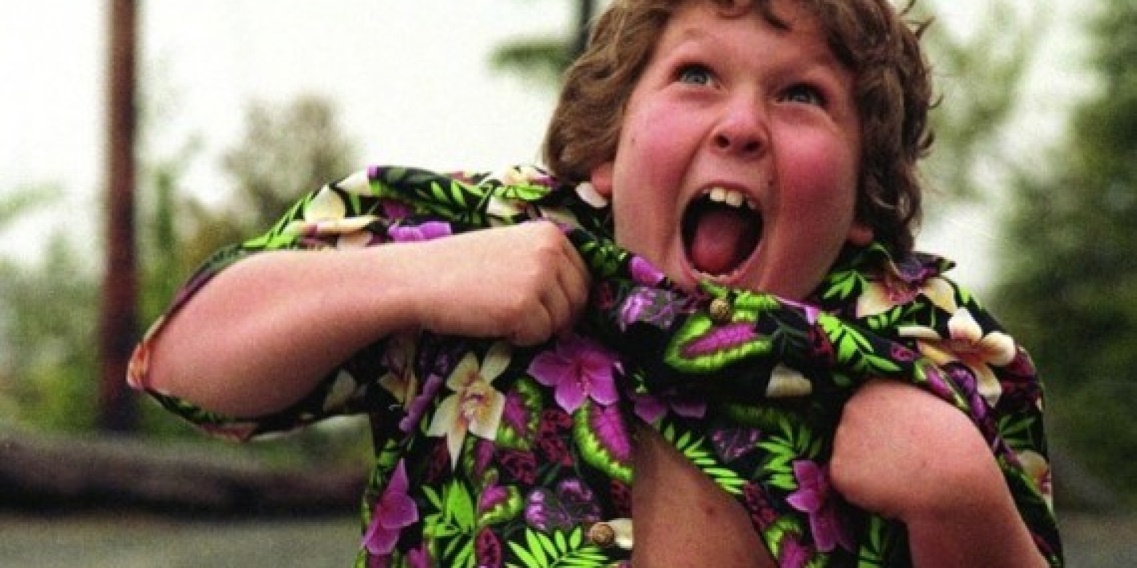 Example
WRNUM 51-2098
2 Water Use Groups
Wanting to file change application
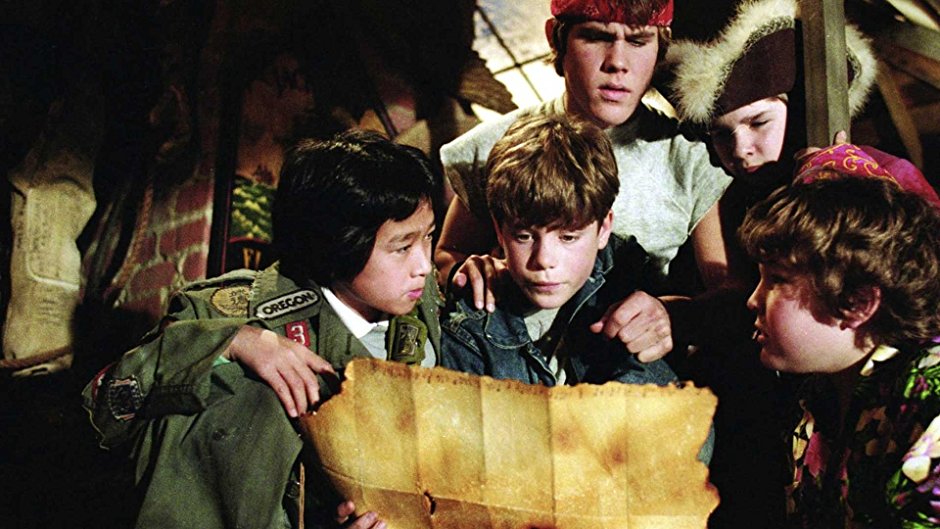 Example
Water Use Group 228375
Supplemental with 51-2097 for 46.0 ELUs
Water Use Group 228376
Supplemental with Lake Shore Irrigation Company for 0.25 acre
Example
WRNUM 51-3682
3 Water Use Groups
Wanting to file change application
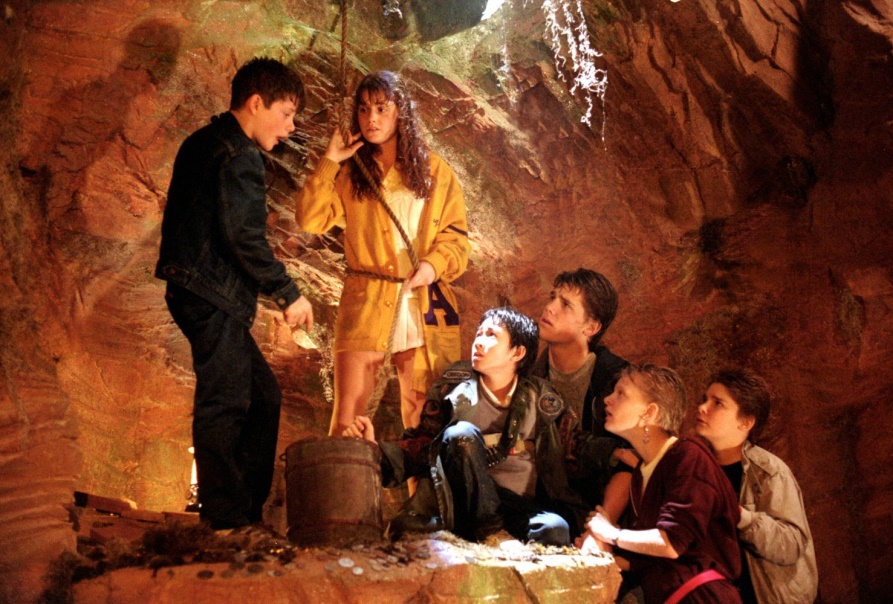 Example
Water Use Group 229952
Supplemental with 51-3683 and 51-3684 for 116.0 ELUs
Water Use Group 636844
Supplemental with Spanish Fork West Irrg. Co. for 22.1 acres
Water Use Group 637003
Supplemental with Strawberry and Spanish Fork West Irrg. Co. for 9.0 acres
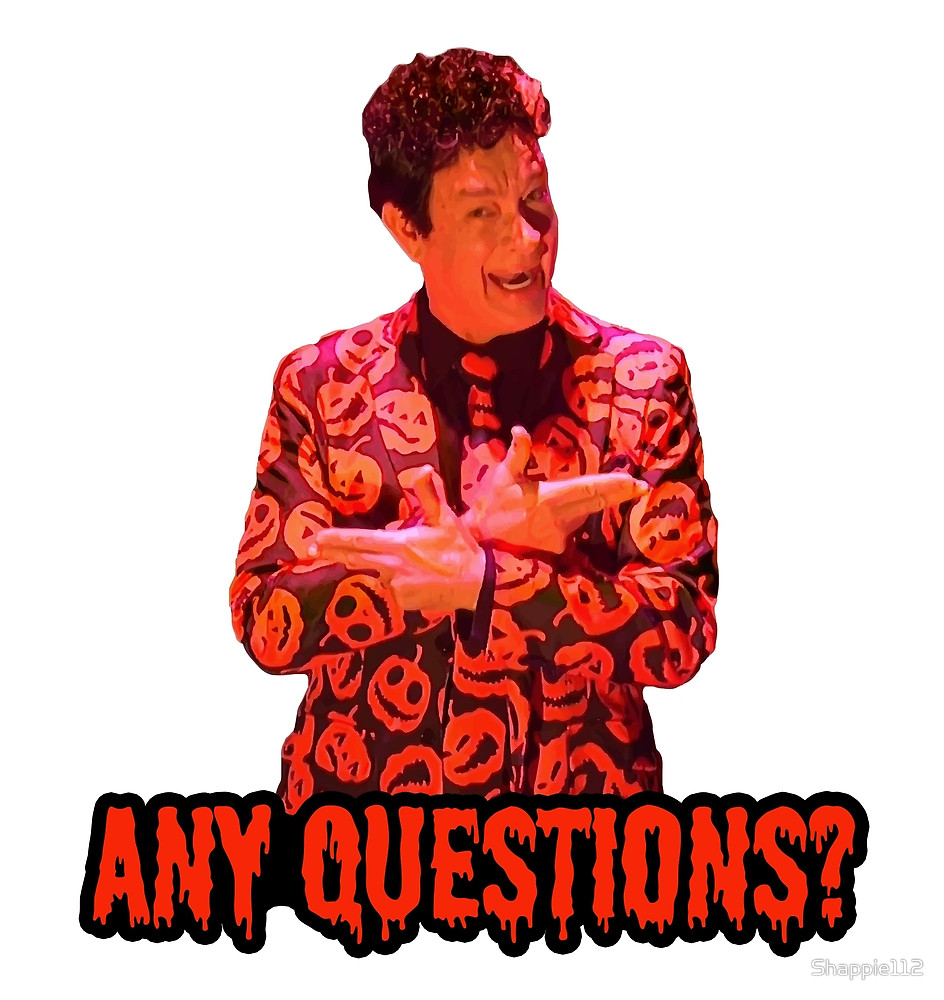